業務標準
ビジネスケーススタディ
　　　　　　　　　紙芝居
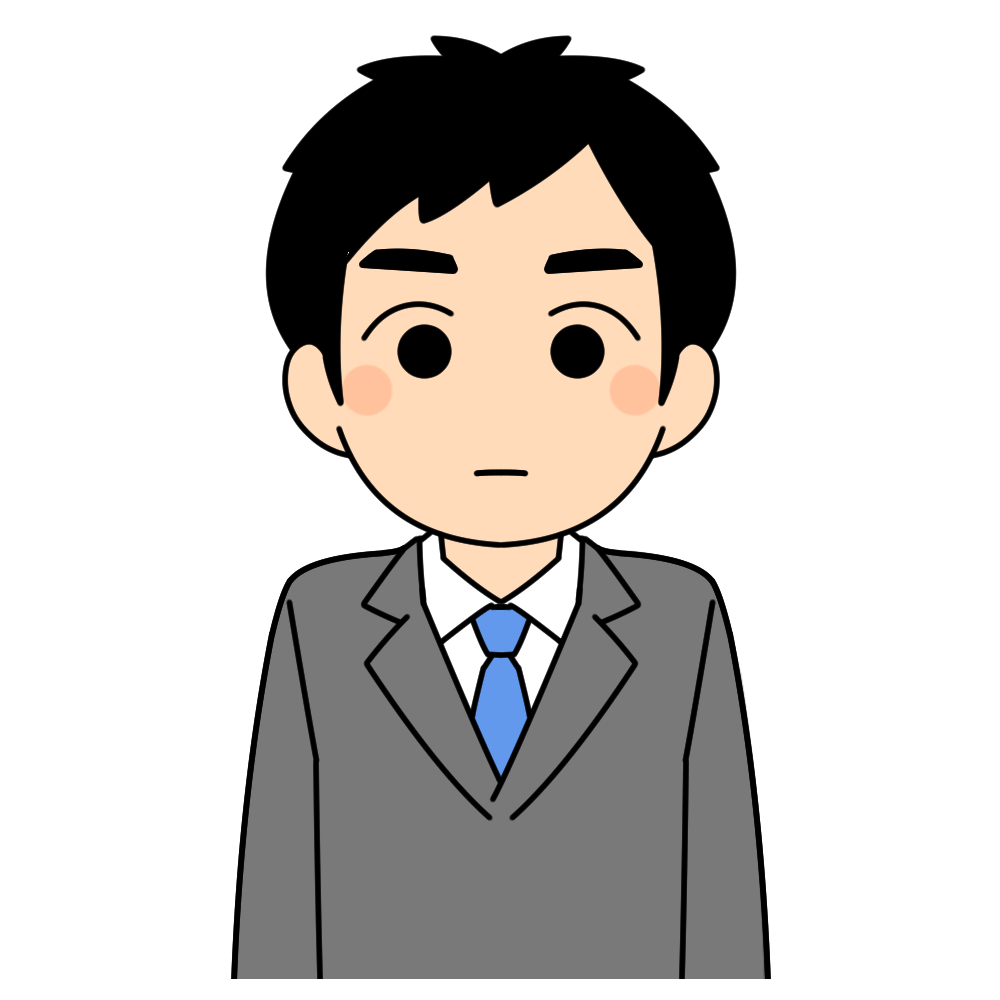 建設会社
　　　勤務
Ａ君
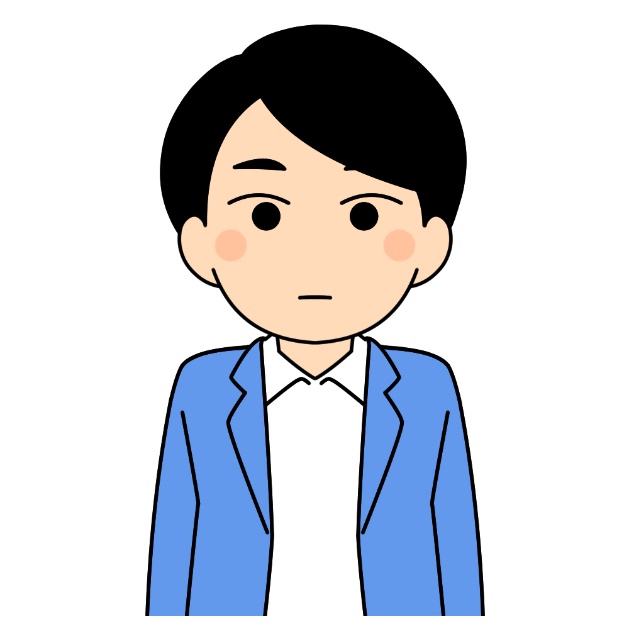 Ｂ先輩
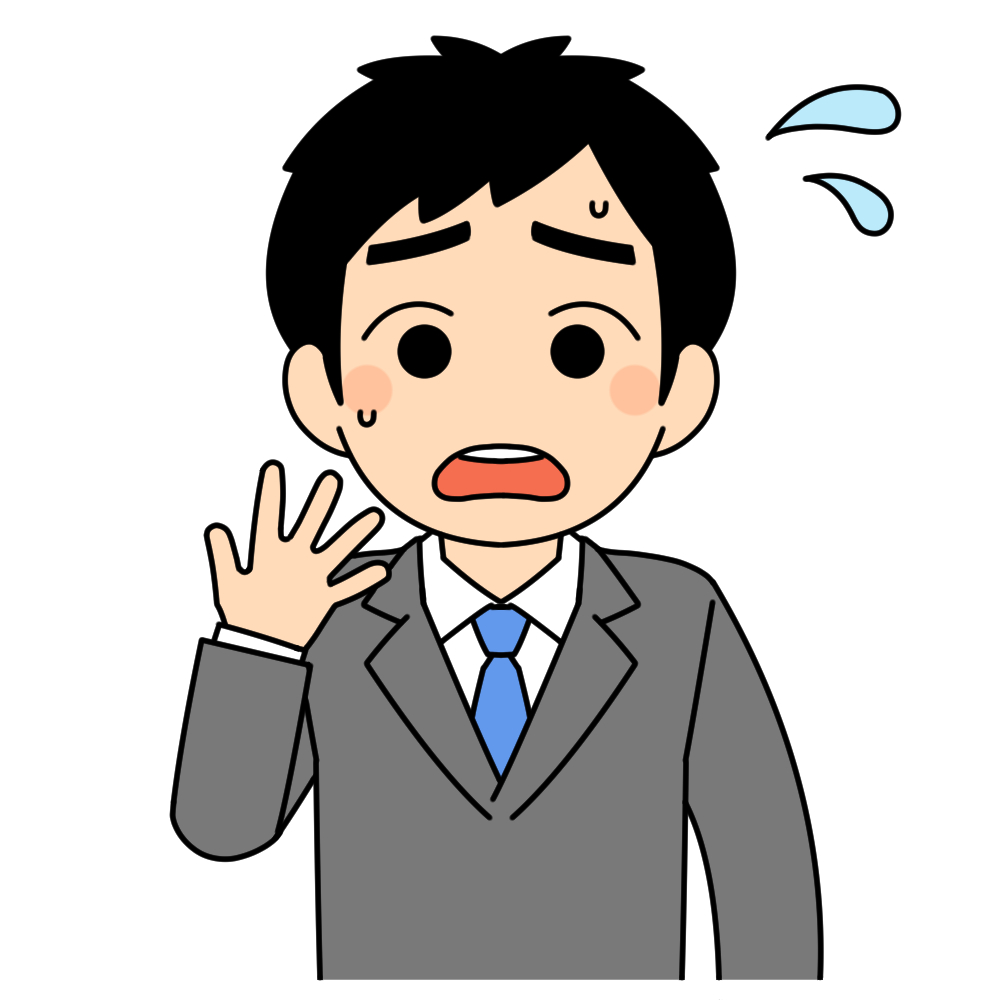 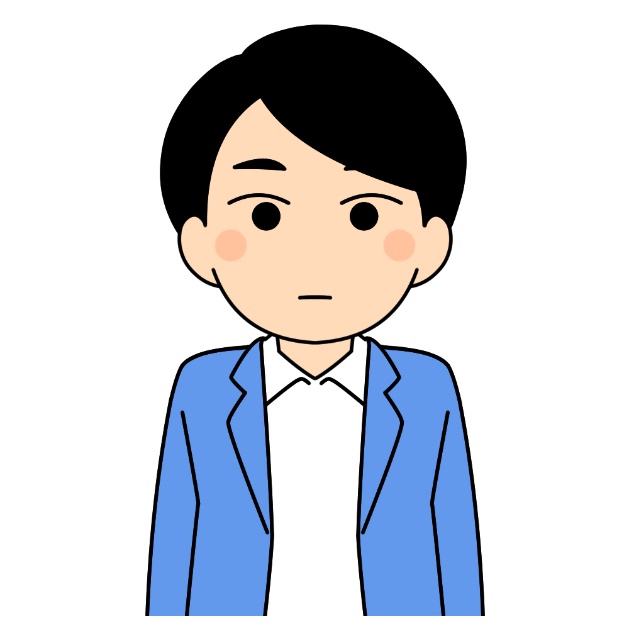 Ｂ先輩
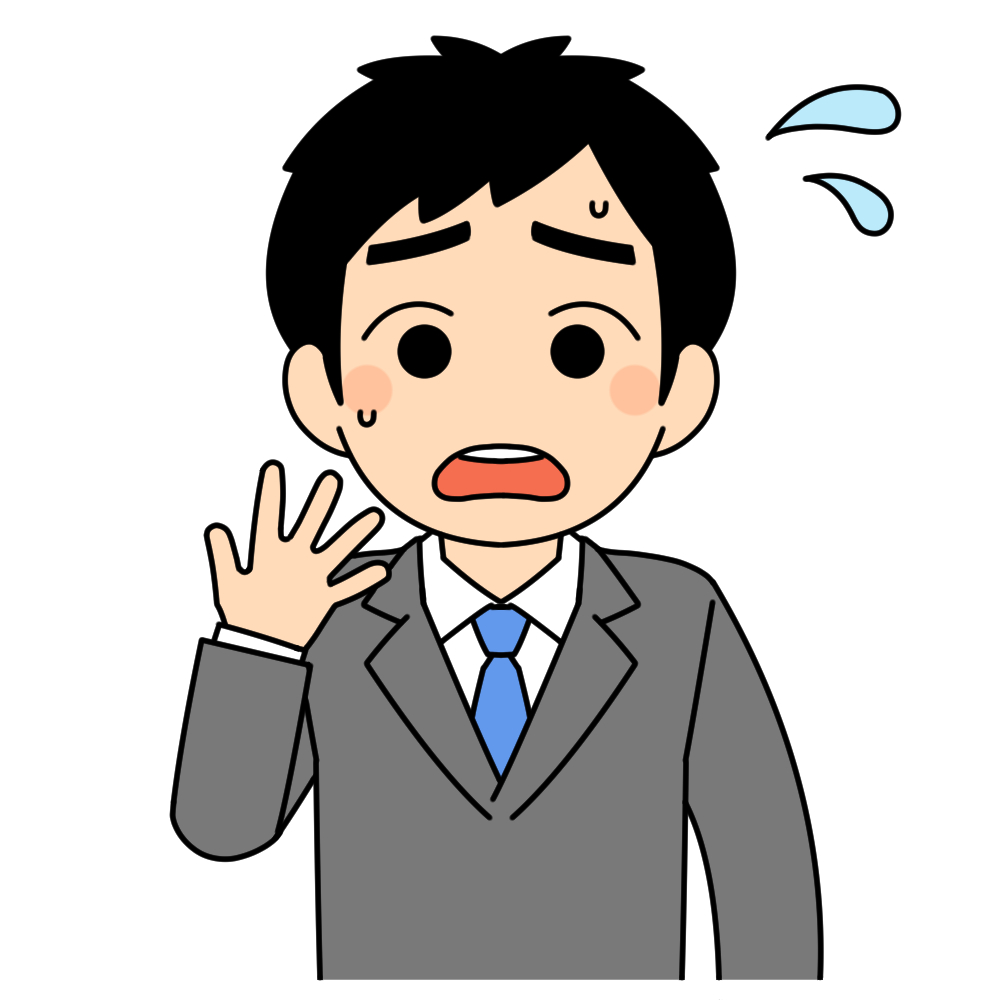 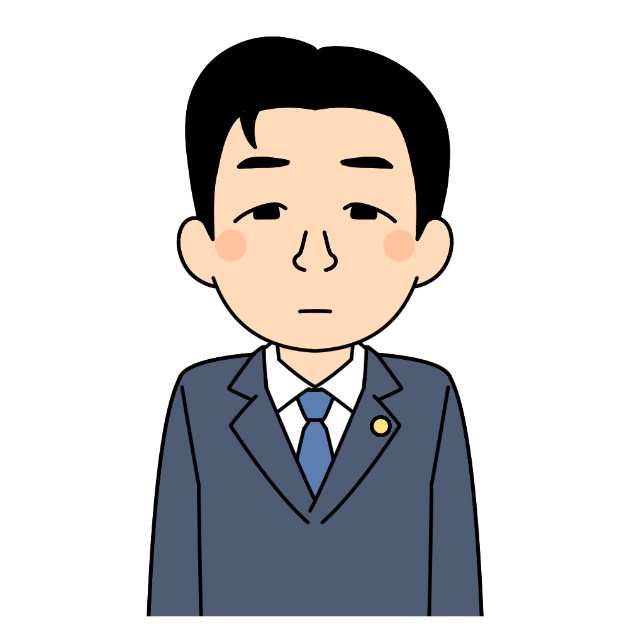 Ｃ先輩
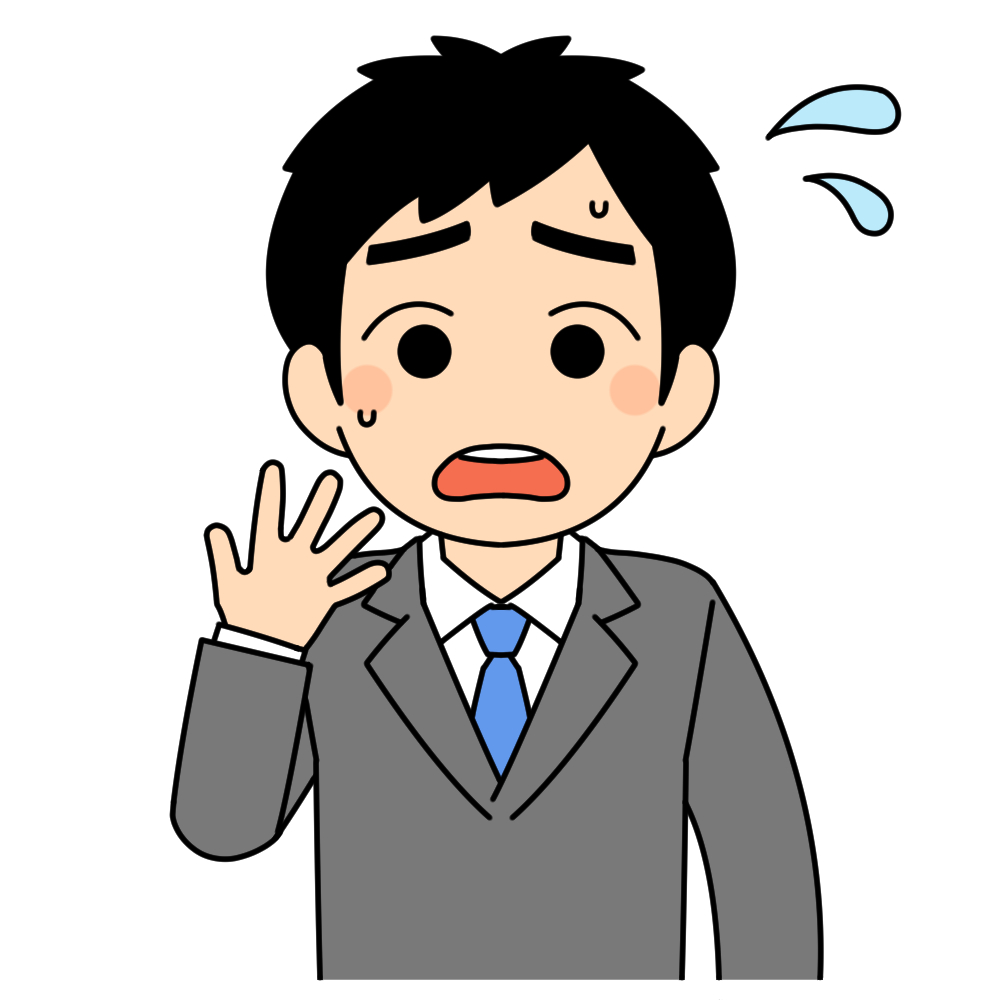 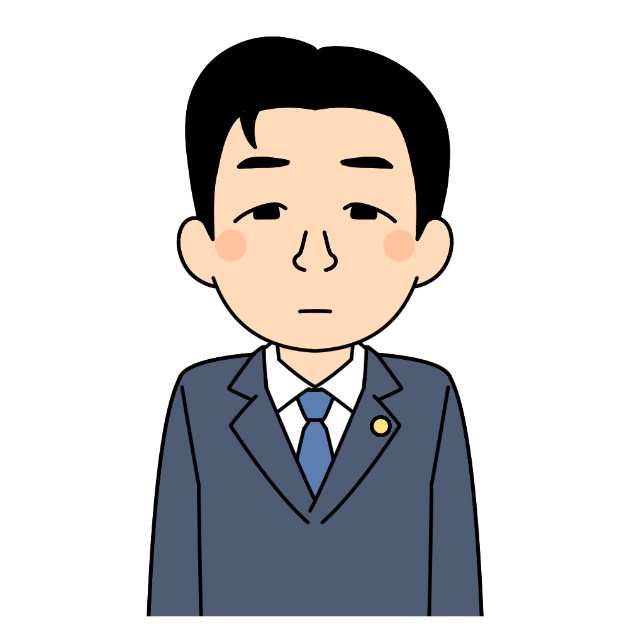 Ｃ先輩
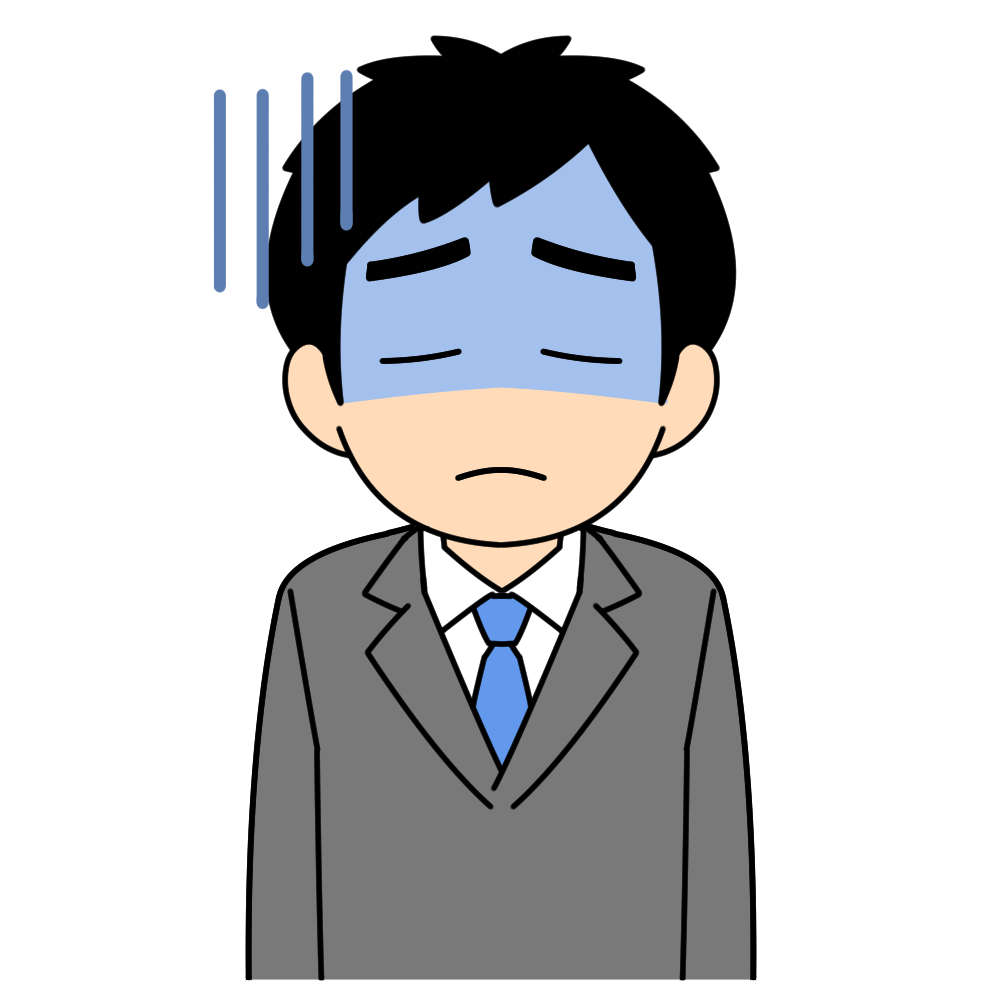 半年後
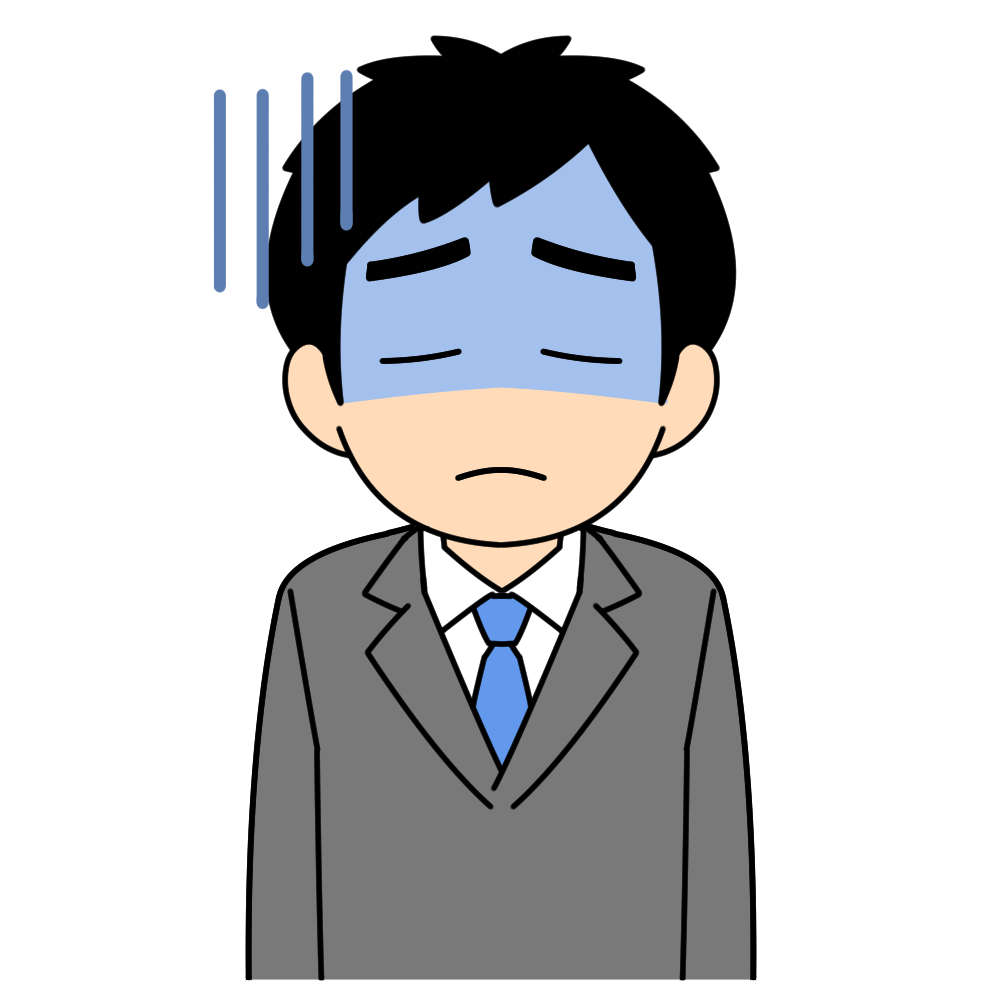 見て盗め
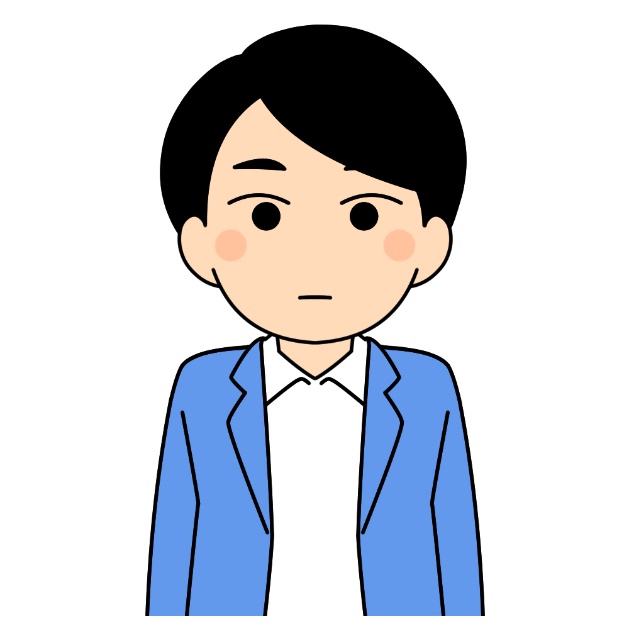 Ｂ先輩
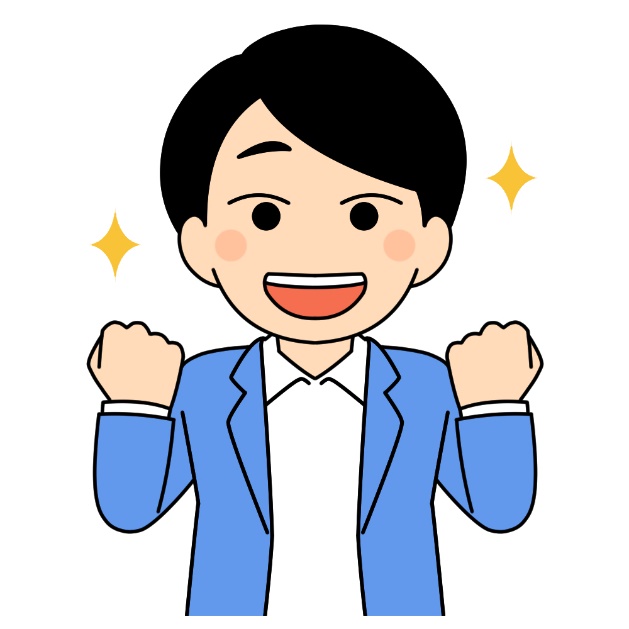 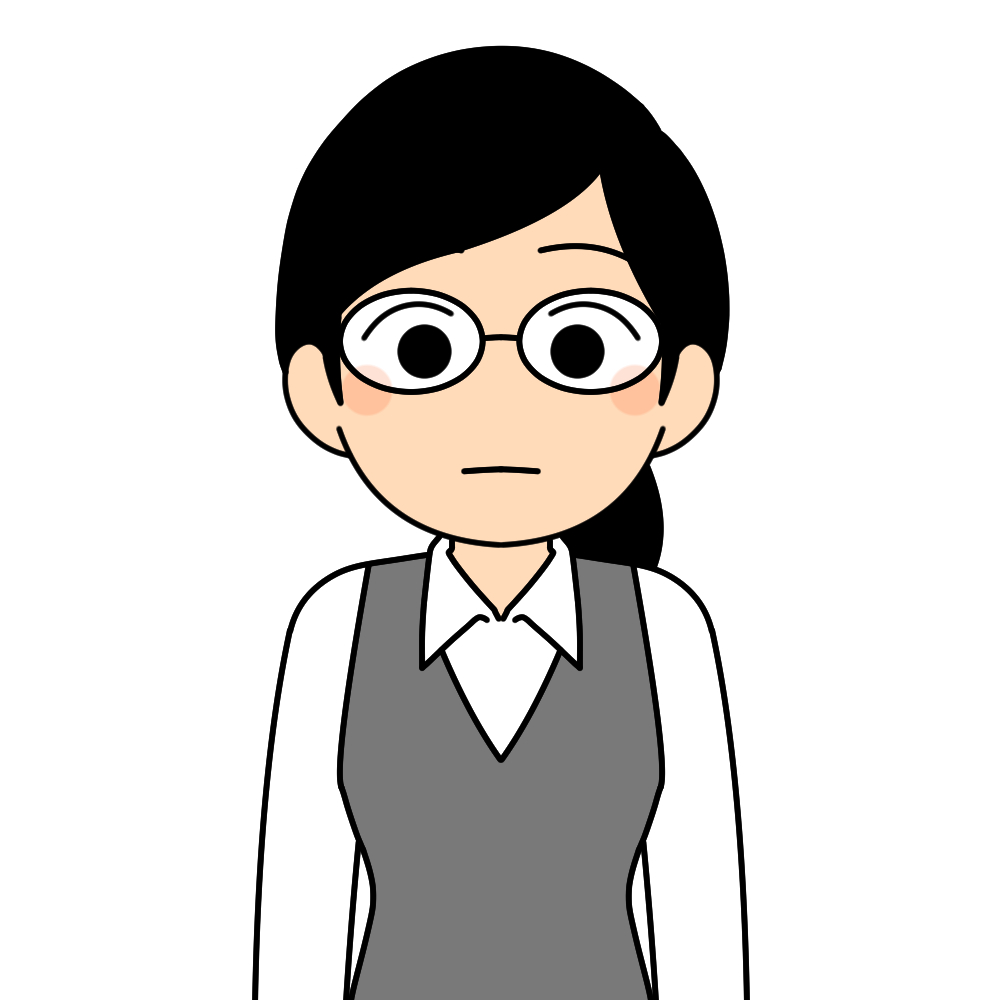 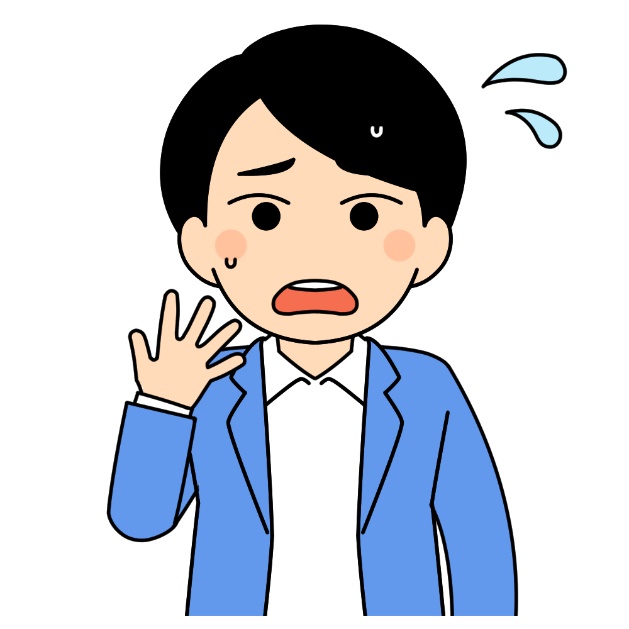 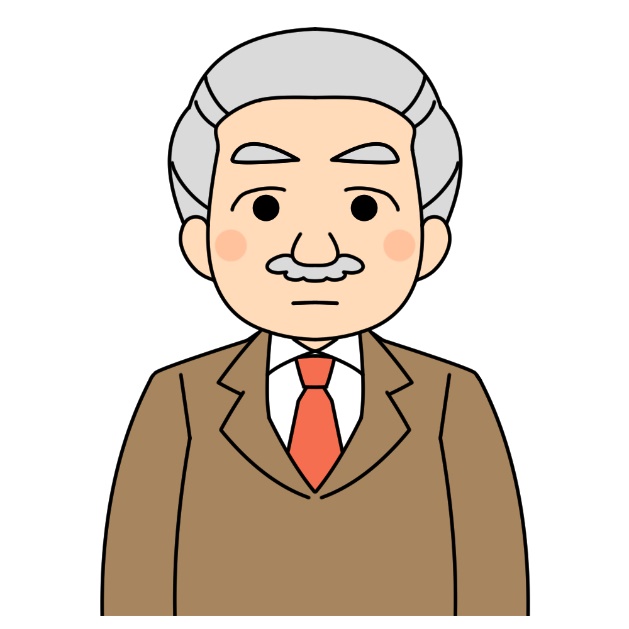 Ｄ専務
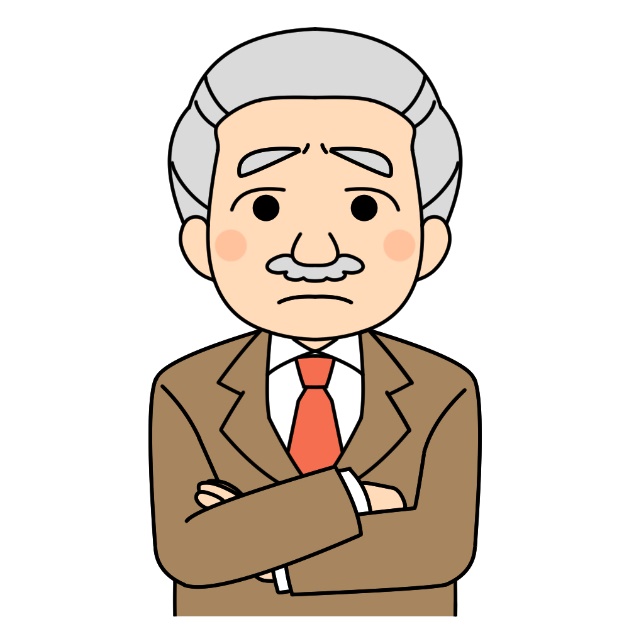 ①定着しない②技術・技能　引継・継承
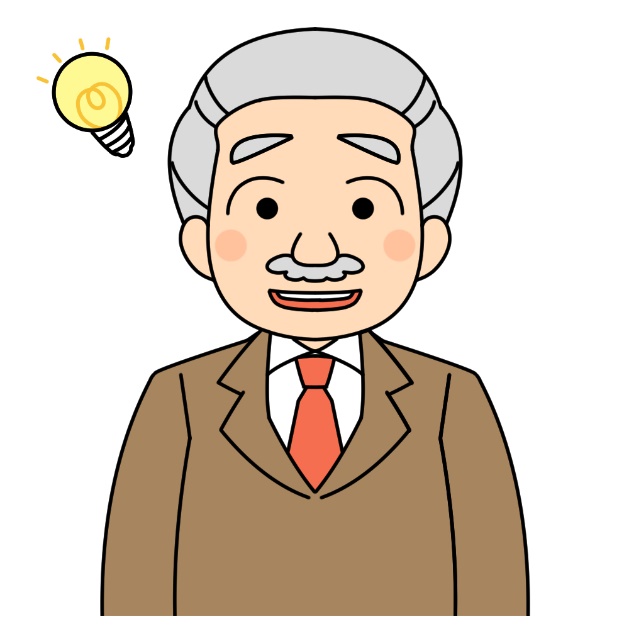 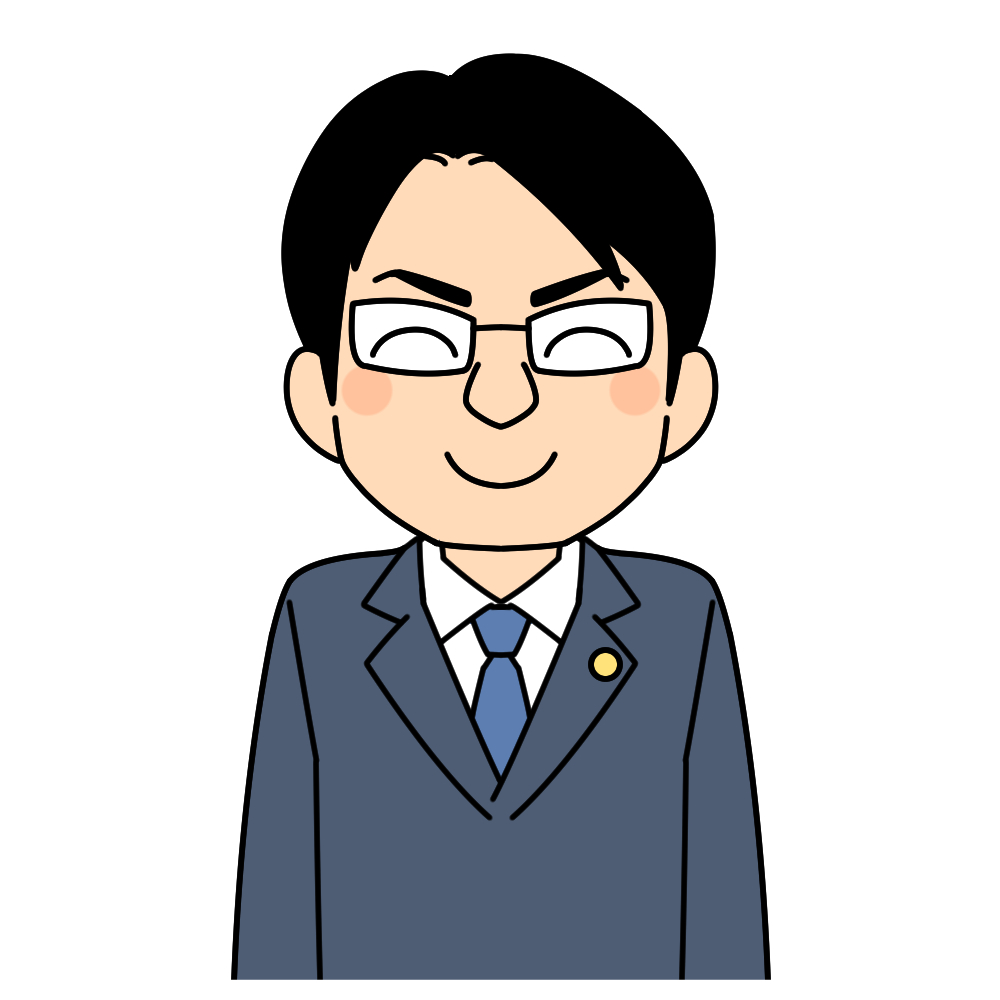 研修講師
Ｅ先生
見て盗めは難しい
業務　標準
マニュアル動画　研修ゴール見える
・意見交換・すり合わせ・引継・承継　　しやすくなる
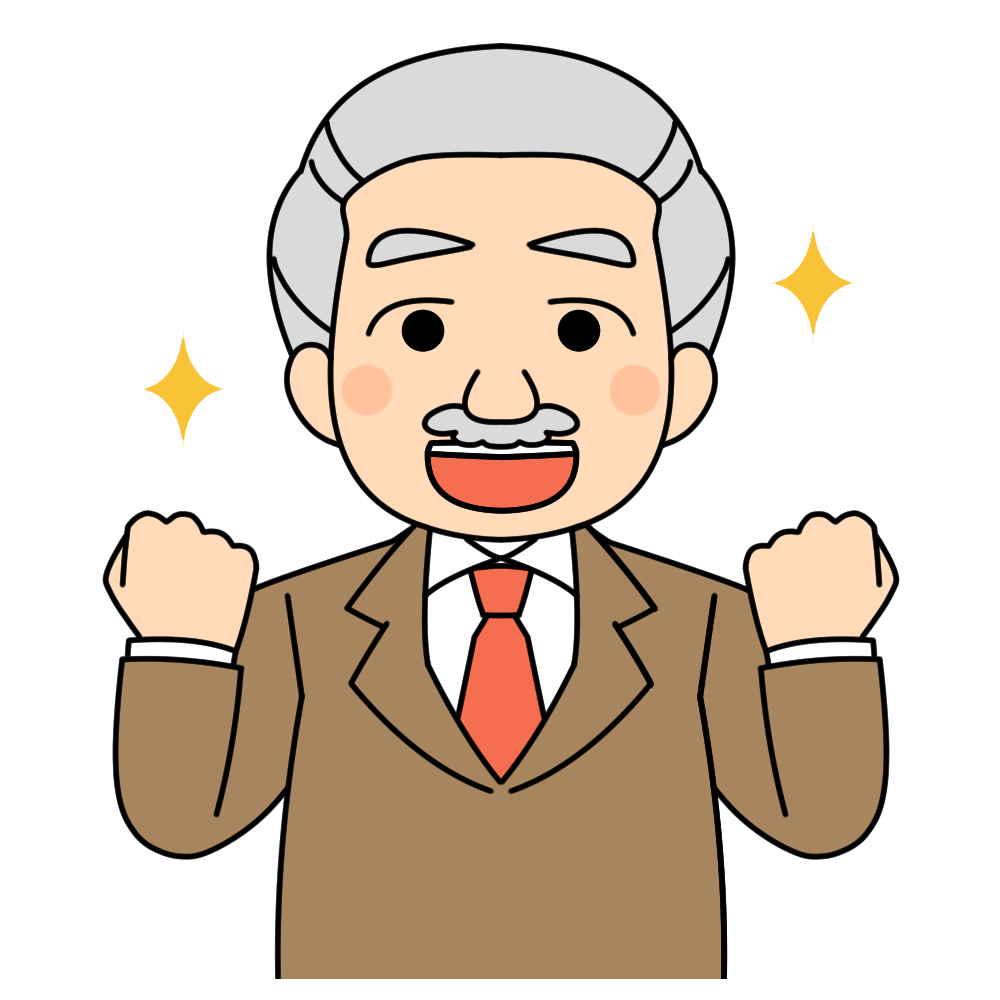